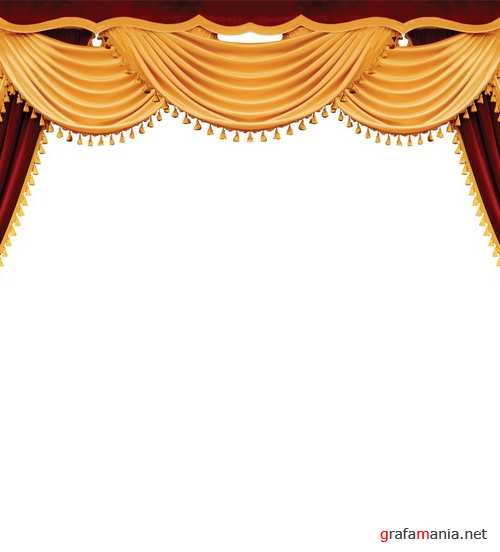 «Особенности использования театрализованной деятельности в коррекционной работе с детьми» Мероприятия 						 Учитель-логопед 							МБДОУ № 10 «Золушка»							   Ольга Фёдоровна Иванова
«Вы никогда не думали, как было бы хорошо начать
создание детского театра с детского возраста?
Ведь инстинкт игры с перевоплощением есть у каждого
ребёнка. Эта страсть перевоплощаться у многих детей
звучит ярко, талантливо, вызывает подчас недоумение
у нас, профессиональных артистов».
                                             К. С. Станиславский
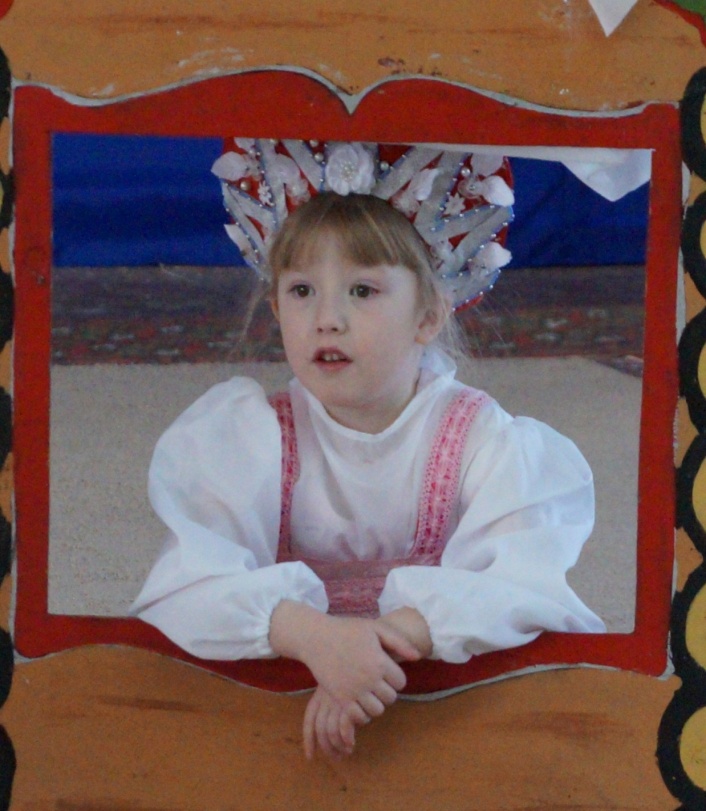 Индивидуальное разучивание ролей. Закрепление поставленных звуков в  слогах, словах и фразовой речи.
В начале учебного года отрабатываем  артикуляционную позицию гласных звуков, конструируем буквы  рисуем     и иллюстрируем  их  в альбомах, , штрихуем.
Затем дети выступают перед родителями на родительском собрании
Звукоподражания  на сохранные звуки /доступные  для всех детей /
Ребёнок исполняет роль медведя. У него не поставлен звук [Р].                                                                 Для звукоподражания используем низкий гласный звук:  Ы____, Ы_____.
Большое внимание уделяем музыкально-ритмическим играм  «Угадай, что звучит», музыкальной ритмикой в сопровождении музыкального руководителя Оксаны Степановны.
Лиса по лесу ходила. 
 А - ла-да-ла.

Лиса голосом вопила. 
А - ла-да-ла. 

Лиса лычки драла.      
А - ла-да-ла.

Лиса лапотки плела.   
А - ла-да-ла.
учим ребенка вождению куклы
подводим к освоению текста в процессе действий с куклой
Учим «артистов» не только слушать друг друга, но и двигаться  в парах, передавать интонацию вопроса, ответа
Драматизация  в диалогах учат детей  умению глядеть в глаза, сопереживать, сочувствовать, слушать партнёра, вместе двигаться,  вместе  радоваться
Сказка день рождения «Снегурочки»
Новогодняя сказка «Лягушка-царевна»
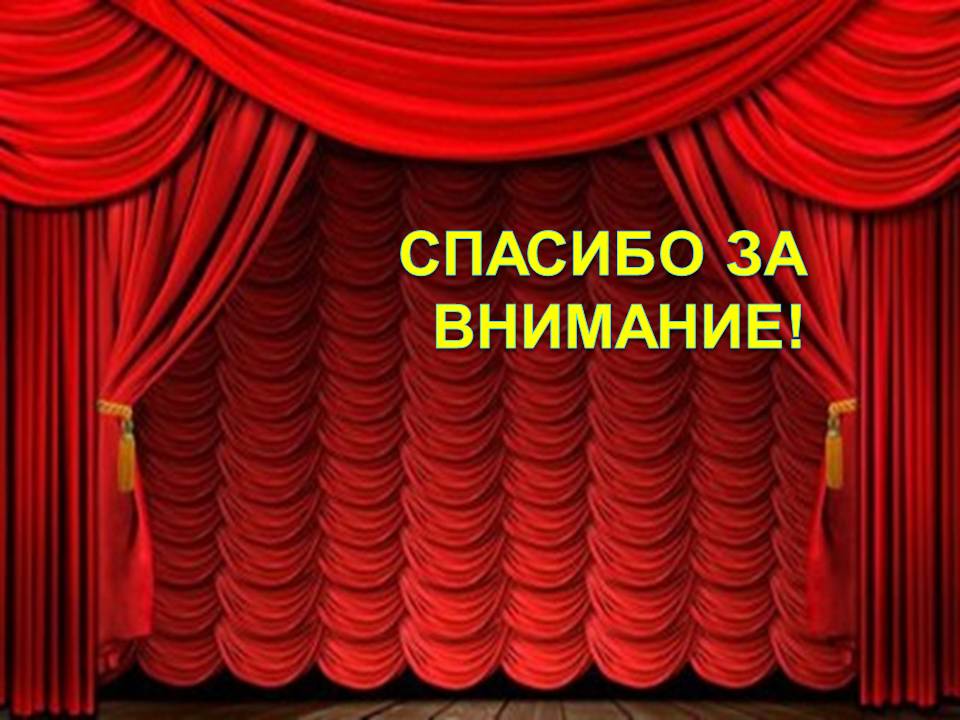